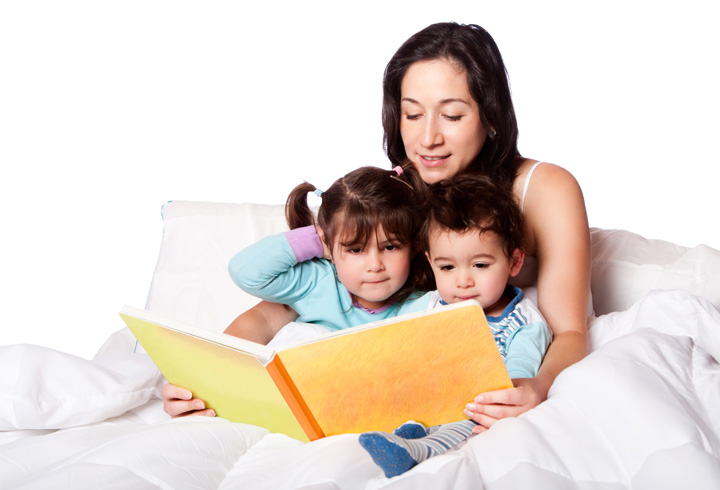 Grote verhalenvoorkleine mensen
preek over
psalm 78:3-7
Bedum, 21 oktober 2018
ds. Marten de Vries
Grote verhalenvoor kleine mensen
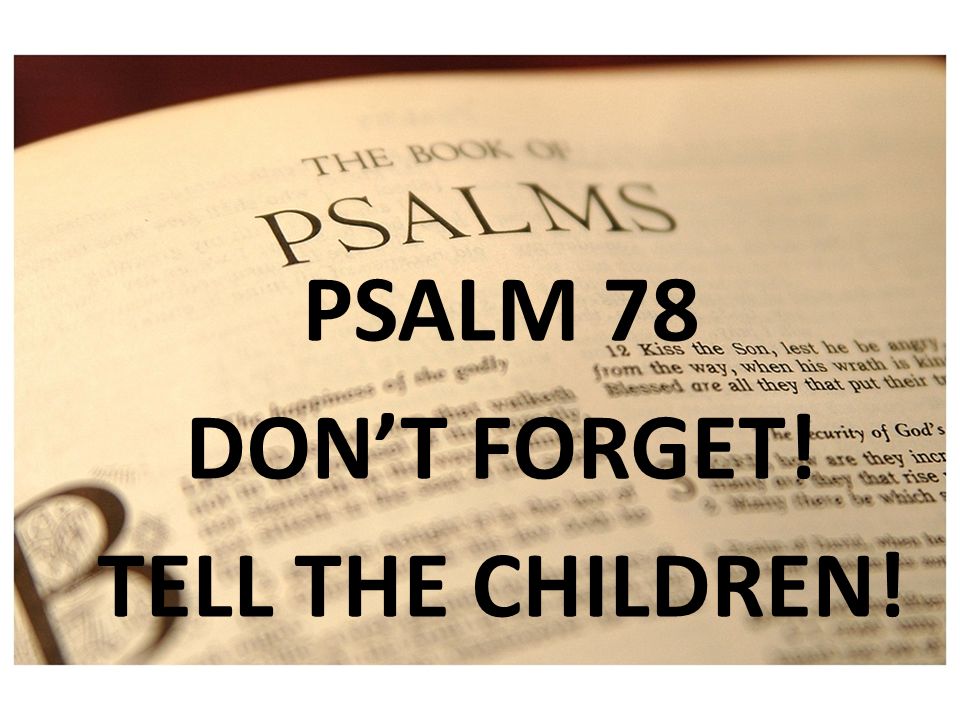 kinderen centraal
ieder z’n eigen waarheid
het grote verhaal van God
Grote verhalenvoor kleine mensen
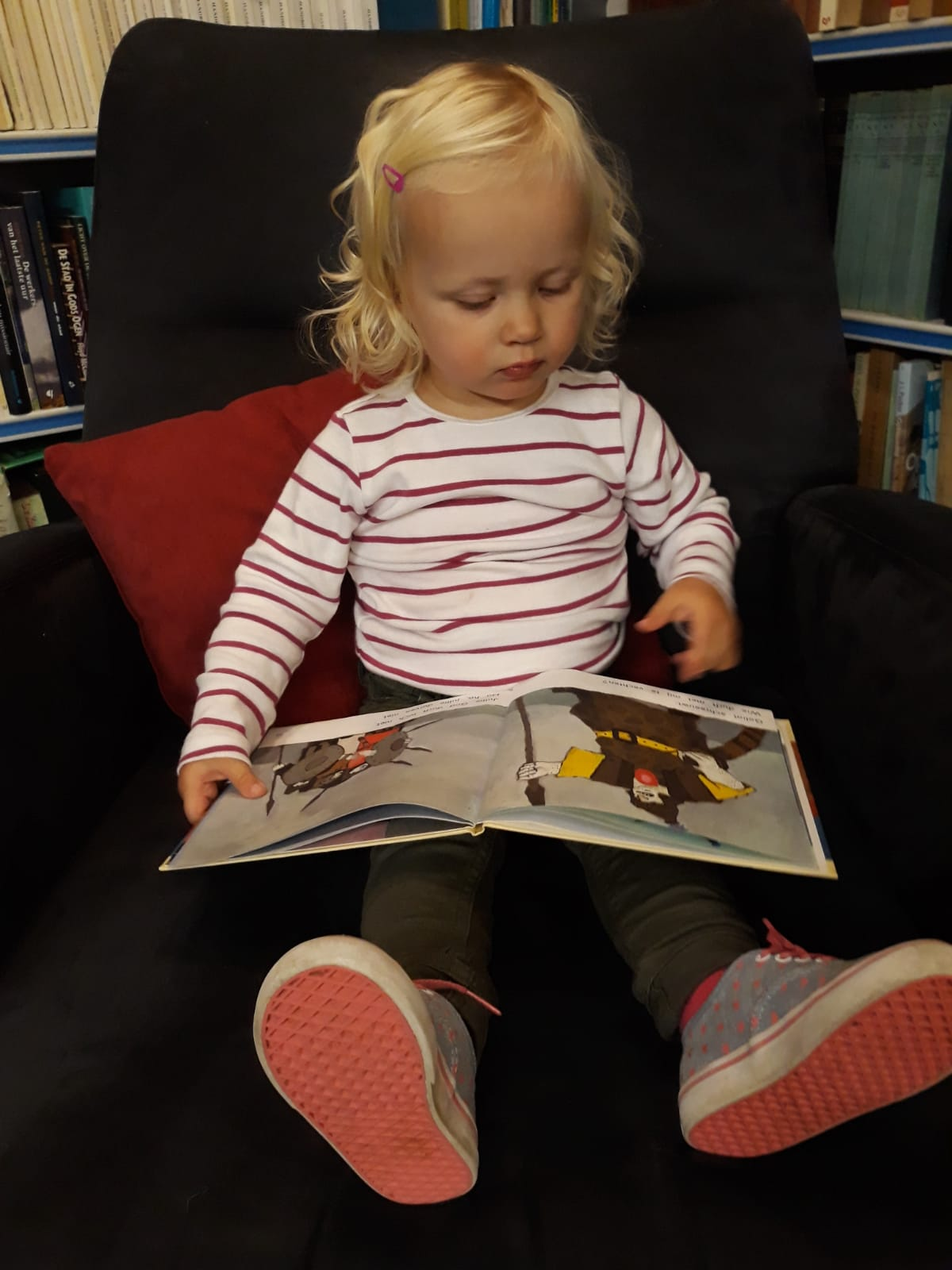 waar gaan die verhalen over?

wie moet ze vertellen?

waar dienen ze voor?
Waar gaat het over?
van Soan tot Sion
dieptepunt tijdens Eli

anders dan Efraïm
anders dan Israël

Silo wordt Sion
‘van Golgota begon de victorie’

het ijzersterke verhaal van  Jezus
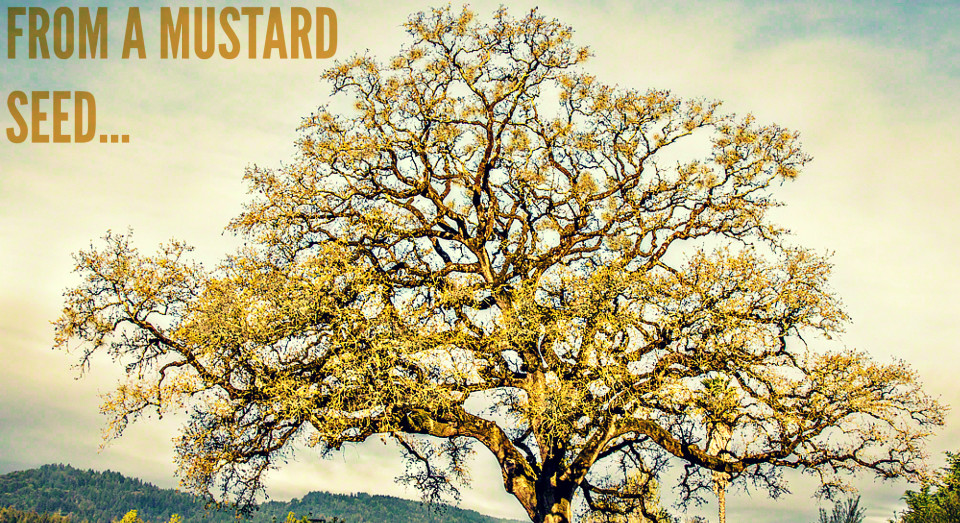 Wie heeft het te vertellen?
kinderen en ouders
verhalen van moeder

vooral zélf doen
zélf onder de indruk?

niet jouw project
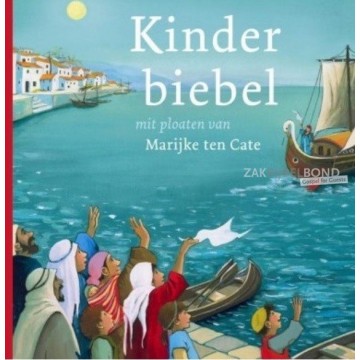 Het nut van verhalen
leren vertrouwen



‘herder met hart’

pijnlijke bevalling

opscheppen over Jezus
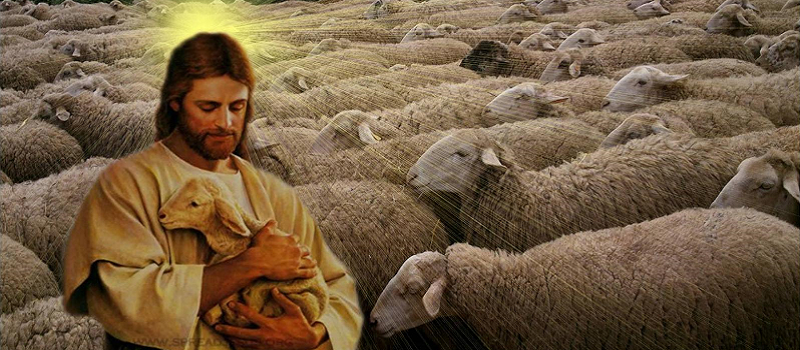